202X
BUSINESS REPORT
Curabitur vitae magna ligula. Sed dictum 
finibus vitae nunc egestas.
CONTENT
04
01
02
03
Part two
Part three
Part one
Part four
Curabitur vitae magna eleifend at viverraligula.
Curabitur vitae magna eleifend at viverraligula.
Curabitur vitae magna eleifend at viverraligula.
Curabitur vitae magna eleifend at viverraligula.
PART 1
Lorem ipsum
Curabitur vitae magna eleifend at viverraligula. Sed dictum finibus vitae nunc
 egestas.
Lorem ipsum
Lorem ipsum dolor sit amet kolor
Keywords
Keywords
Keywords
96%
76%
48%
Curabitur vitae magna eleifend at viverraligula. Sed dictum finibus vitae nunc egestas.
Curabitur vitae magna eleifend at viverraligula. Sed dictum finibus vitae nunc egestas.
Curabitur vitae magna eleifend at viverraligula. Sed dictum finibus vitae nunc egestas.
Keywords
Keywords
Keywords
80%
56%
86%
Curabitur vitae magna eleifend at viverraligula. Sed dictum finibus vitae nunc egestas.
Curabitur vitae magna eleifend at viverraligula. Sed dictum finibus vitae nunc egestas.
Curabitur vitae magna eleifend at viverraligula. Sed dictum finibus vitae nunc egestas.
PART 2
Lorem ipsum
Curabitur vitae magna eleifend at viverraligula. Sed dictum finibus vitae nunc
 egestas.
Lorem ipsum
Lorem ipsum dolor sit amet kolor
The beginning
New office in ShangHai
Website of the year
1998
2008
2012
Curabitur vitae magna eleifend at viverraligula. Sed dictum finibus vitae nunc egestas.
Curabitur vitae magna eleifend at viverraligula. Sed dictum finibus vitae nunc egestas.
Curabitur vitae magna eleifend at viverraligula. Sed dictum finibus vitae nunc egestas.
First product launch
100+ employees
Star award 2014
Curabitur vitae magna eleifend at viverraligula. Sed dictum finibus vitae nunc egestas.
Curabitur vitae magna eleifend at viverraligula. Sed dictum finibus vitae nunc egestas.
Curabitur vitae magna eleifend at viverraligula. Sed dictum finibus vitae nunc egestas.
2015
2002
2010
Lorem ipsum
Lorem ipsum dolor sit amet kolor
Analysis
Curabitur vitae magna eleifend at viverraligula. Sed dictum finibus vitae nunc egestas.
2015
2014
Curabitur vitae magna eleifend at viverraligula. Sed dictum finibus vitae nunc egestas.
Curabitur vitae magna eleifend at viverraligula. Sed dictum finibus vitae nunc egestas.
2013
2012
Curabitur vitae magna eleifend at viverraligula. Sed dictum finibus vitae nunc egestas.
Curabitur vitae magna eleifend at viverraligula. Sed dictum finibus vitae nunc egestas.
PART 3
Lorem ipsum
Curabitur vitae magna eleifend at viverraligula. Sed dictum finibus vitae nunc
 egestas.
Lorem ipsum
Lorem ipsum dolor sit amet kolor
Core Info
Core Info
Curabitur vitae magna eleifend at viverraligula. Sed dictum finibus vitae nunc egestas.
Curabitur vitae magna eleifend at viverraligula. Sed dictum finibus vitae nunc egestas.
Core Info
To fully realize the potential of a cloud-based architecture for applications and network functions, the underlying network connectivity
Core Info
Core Info
Curabitur vitae magna eleifend at viverraligula. Sed dictum finibus vitae nunc egestas.
Curabitur vitae magna eleifend at viverraligula. Sed dictum finibus vitae nunc egestas.
PART 4
Lorem ipsum
Curabitur vitae magna eleifend at viverraligula. Sed dictum finibus vitae nunc
 egestas.
Lorem ipsum
Lorem ipsum dolor sit amet kolor
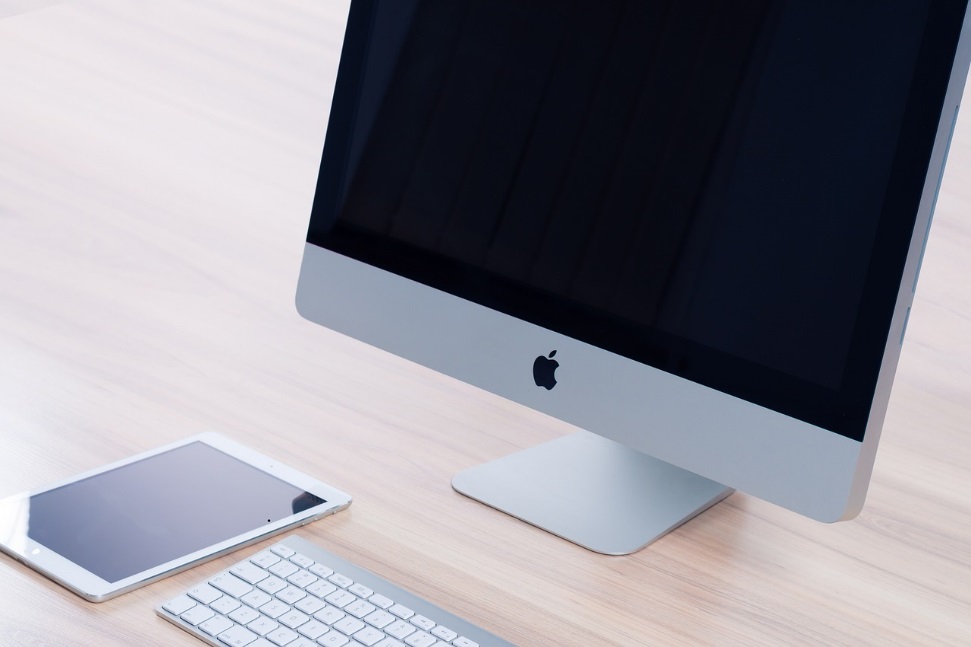 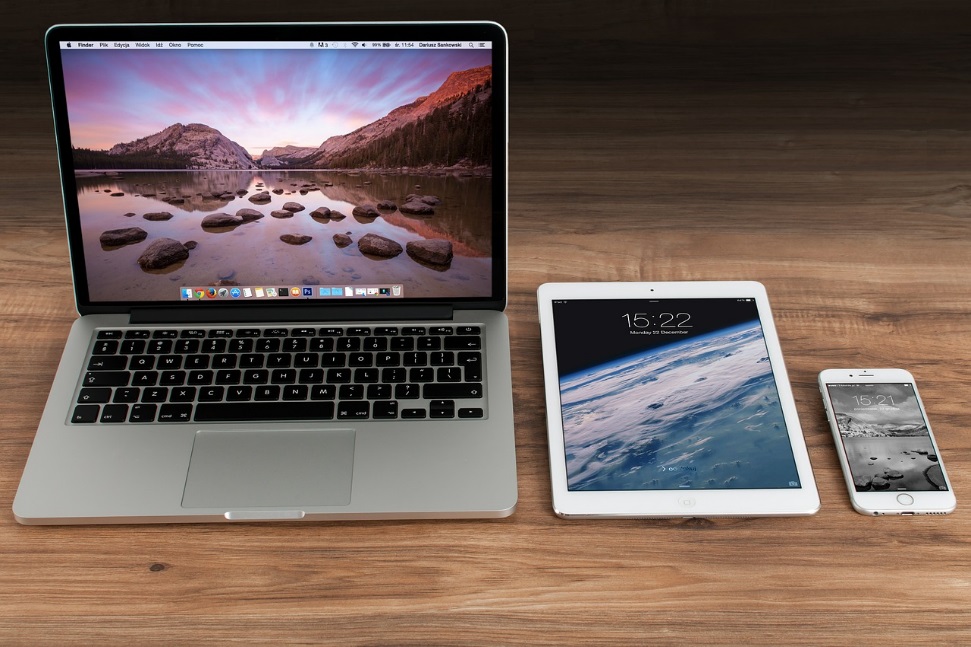 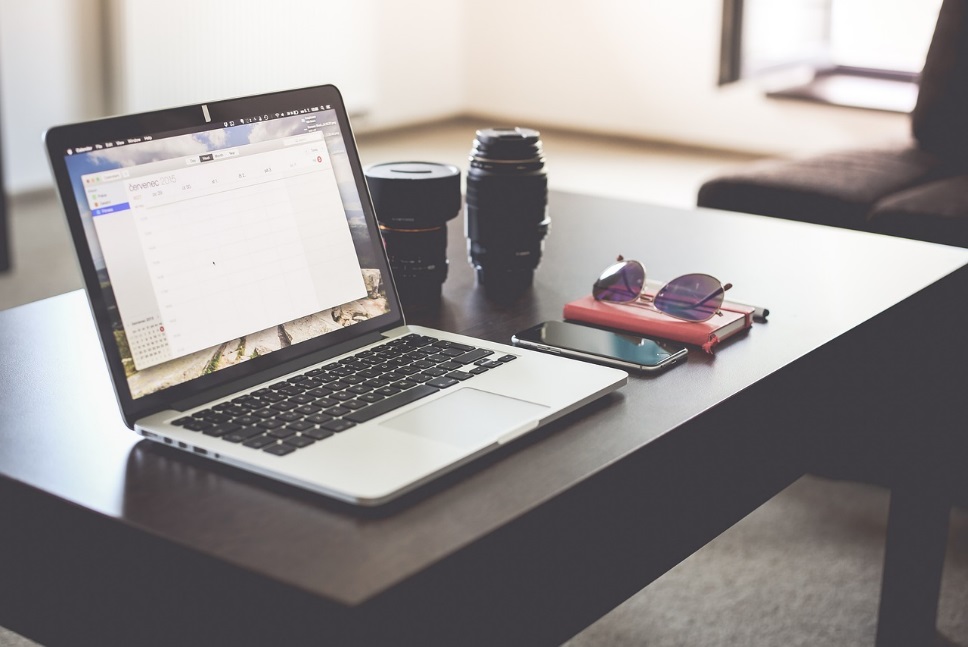 Tagline Here
Tagline Here
Tagline Here
Curabitur vitae magna eleifend at viverraligula. Sed dictum finibus vitae nunc egestas.
Curabitur vitae magna eleifend at viverraligula. Sed dictum finibus vitae nunc egestas.
Curabitur vitae magna eleifend at viverraligula. Sed dictum finibus vitae nunc egestas.
Curabitur vitae magna eleifend at viverraligula. Sed dictum finibus vitae nunc egestas.
Curabitur vitae magna eleifend at viverraligula. Sed dictum finibus vitae nunc egestas.
Curabitur vitae magna eleifend at viverraligula. Sed dictum finibus vitae nunc egestas.
Lorem ipsum
Lorem ipsum dolor sit amet kolor
Curabitur vitae magna eleifend at viverraligula. Sed dictum finibus vitae nunc egestas.
Lorem ipsum
Lorem ipsum dolor sit amet kolor
Curabitur vitae magna eleifend at viverraligula. Sed dictum finibus vitae nunc egestas. Curabitur vitae magna eleifend at viverraligula. Sed dictum finibus vitae nunc egestas. Curabitur vitae magna eleifend at viverraligula. Sed dictum finibus vitae nunc egestas. Curabitur vitae magna eleifend at viverraligula. Sed dictum finibus vitae nunc egestas.
END
THANK YOU
Curabitur vitae magna eleifend at viverraligula. Sed dictum finibus vitae nunc egestas.